ES unit 5                                                 1/4/16
Lesson 12
SWBAT identify the elements of a feedback system and fill out a flow chart to model the feedback system.Do Now:Which greenhouse gas is the most abundant?Which is released due to a combustion of fossil fuels?Which is released due to livestock?
Agenda
Mini-lecture
Worksheet
Announcement:
Midterm on Monday Jan. 11th
Systems
Systems: A network of relationships among parts that interact with one another. 
Exchange energy, matter or information.
Systems receive inputs and produce outputs.
System
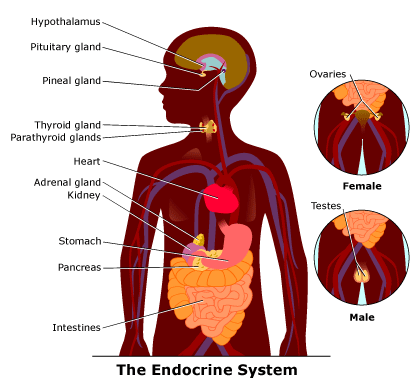 Feedback Loops
When an event is both an input (cause) and output (effect).
Results in a cycle
Can be either negative or positive.
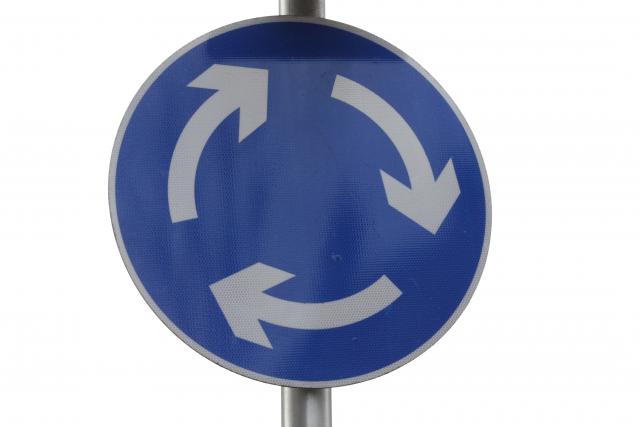 Negative Feedback Loops
A change (increase or decrease) in some variable results in the opposite change in the second variable
Common in nature
[Speaker Notes: Ex: thermostat]
Negative Feedback Loops
Promotes stability
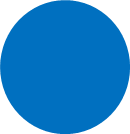 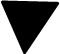 Positive Feedback Loops
A change (increase or decrease) in one variable promotes the same kind of change in another variable
Generally rare but common in environments changed by humans.
[Speaker Notes: Ex: poison ivy]
Positive Feedback Loops
Unstable
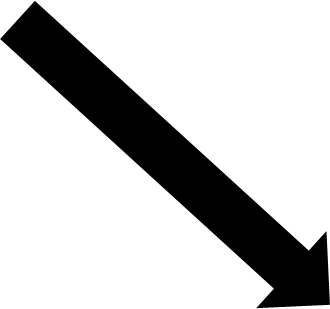 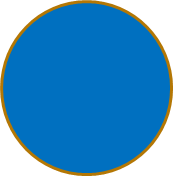 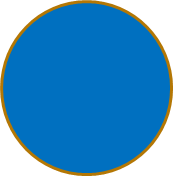 Positive vs. Negative feedback loops
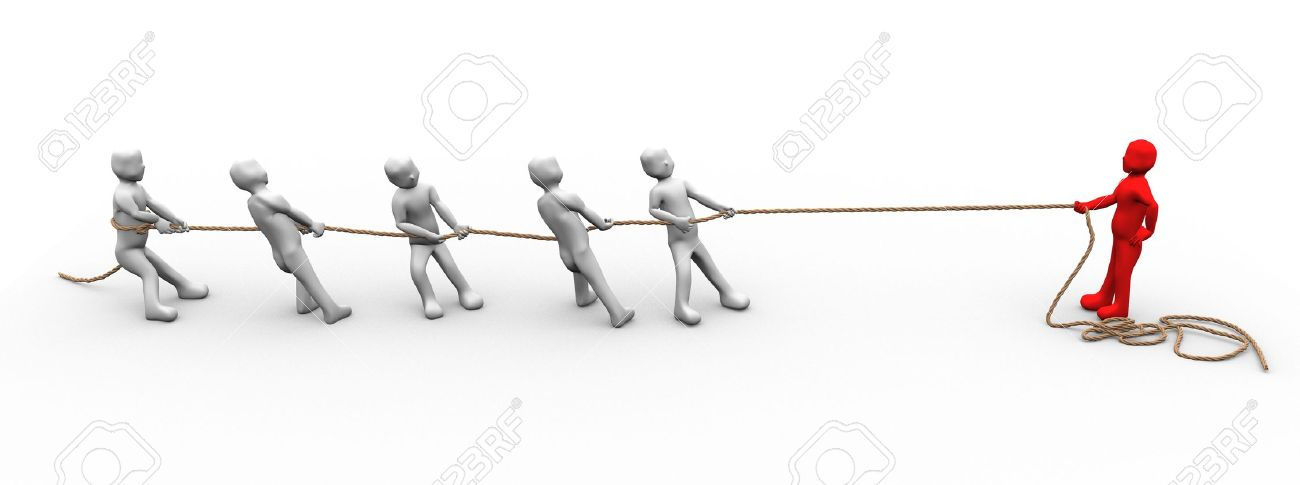 Example: Positive or negative?
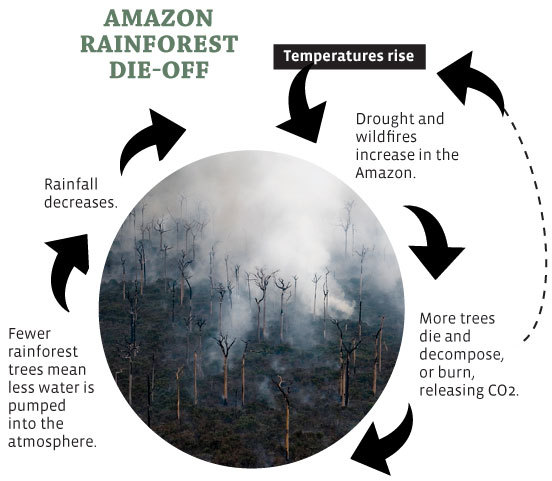 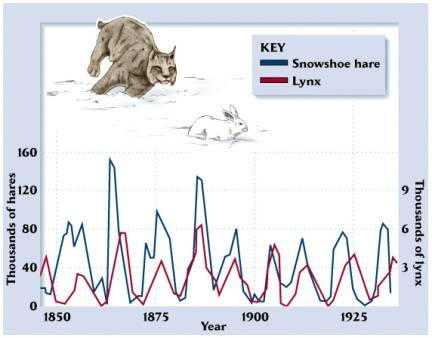 Positive or Negative Feedback Loop?
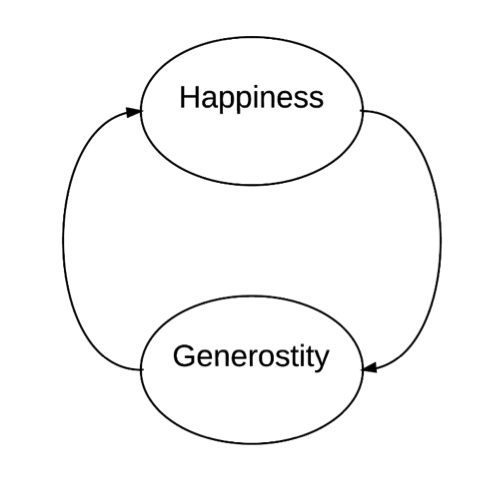 Modeling feedback loops
Step 1: Underline what changes in the paragraph
Step 2: Fill in the boxes with what changes
Let’s review!
Which feedback loop is more stable: positive or negative?
Which one is more commonly found in nature? Why?
Homework
Research an example of a positive and a negative feedback loop
List your source!